Surface Chemistry
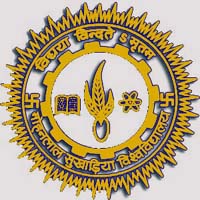 Presented  by: 

Dr. L. K. Agarwal
Assistant Professor
Department  of  Chemistry
MohanLal Sukhadia University, Udaipur
Why Surface ?
Surface of a substance interacts first with its surroundings

Surface molecules are in different state as compared to the molecules in the bulk/interior

Active role in Adsorption, Catalysis, electrodic reactions, chromatography, colloidal formation, Corrosion

Surface chemistry deals with phenomena that occur at interfaces of two surfaces which can be solid-liquid, solid-gas, solid-vacuum, liquid-gas, etc.. 
Applications:
Catalysis
Colloid Formation
Electrode Reactions
Chromatography
PRESENTATION	FLOW
Surface chemistry 
Adsorption : Basics, Principle, Adsorbents Types, commercial  Adsobents
Adsorption  in  Liquidsn & Solids
Adsorbtion  Thermodynamics: Spontaneity & Exothermicity
Factors Affecting Adsorption :
Types  Of	Adsorption  
Adsorption Isotherm : Basics  & Types , Adsorption Kinetics
Gibbs adsorption isotherm
Estimation of surface area (BET equation),
Surface films on liquids ( Electrokinetic phenomenon)
Catalytic activity at surfaces
Applications  of Adsorption
ADSORPTION : BASICS
A mass transfer process which involves the  accumulation of substance at the interface of  the two phases, such as, liquid-liquid, gas-liquid
, gas-solid, or liquid-solid interface
OR
Adhesion of atoms, ions, or molecules from a
gas, liquid, or dissolved solid to a surface

ADSORBATE - the substance which is  adsorbed on the surface

ADSORBENT the substance on which surface the  adsorbate is adsorbed


ADSORPTION is a spontaneous process i.e.
ΔG	is negative
ADSORPTION is an exothermic process i.e.
ΔH is negative
TYPES OF ADSORBENTS
Carbon Based Compounds
Oxygen Containing Compounds
Typically Hydrophobic & Non Polar  Examples : Activated Carbon &  Graphite
Typically Hydrophilic & Polar
Examples : Silica Gel & Zeolites
Polymer Based Compounds

Polar or Non polar functional  groups in a porous polymer matrix  Examples : Polymers & Resins
Another Classification is based on diameter of pore sizes of Adsorbents
Mesoporous  Adsorbents

Pore Size Range  20 Aº to 500 Aº
Microporous  Adsorbents

Pore Size Range
2 Aº to 20 Aº
Macroporous  Adsorbents

Pore Size Range
> 500 Aº
COMMERCIAL
ADSORBENTS
Removal of odours from  gases
Recovery of solvent  vapours
Nitrogen from air
Water purification
Purification of He
Drying of gases, organic  solvents, transformer oils
Removal of HCl from  Hydrogen
Removal of fluorine in
Alkylation process
Drying of refrigerants ,  organic solvents,  transformer oils
Desiccants in packing &  double glazing
	Dew Point Control of  natural Gas
ACTIVATED
CARBON
ACTIVATED  ALUMINA
SILICA  GEL
Oxygen from air
Drying of gases
Drying of refrigerants &  organic liquids
Pollution control  including removal of Hg
Recovery of fructose from  Corn Syrup
Treatment of edible oils
Removal of organic  pigments
Refining of mineral oils
Removal of poly  chlorinated biphenyls  (PCBs)
Water Purification
Recovery & purification  of steroids & amino acids
Separation of fatty acids  from water & toulene
Recovery of proteins &  enzymes
ZEOLITES
POLYMERS  & RESINS
CLAY
ADSORPTION :	PRINCIPLE
Driving Force for Adsorption
Adsorption is a surface phenomenon and consequence of surface energy
The surface of a liquid or solid is in a state of strain or unsaturation which results in  unbalanced residual force at the surface
These unbalanced residual forces results in higher surface energy. Consequently,  the surface of liquids/ solids always have a tendency to attract and retain the  molecular species with which it comes in contact. This tendency is responsible for  the phenomenon of Adsorption
Brunauer, Emmett and Teller's model of multilayer adsorption is a random distribution of molecules on the material surface.
ADSORPTION IN LIQUIDS & SOLIDS
A molecule in the interior of a liquid is,
completely	surrounded	by	other
LIQUID
molecules so, on the average, it is attracted equally in  all directions. On a molecule in the surface, however,  there is a resultant attraction inwards, because the  number of molecules per unit volume is greater in bulk  of the liquid than in the vapour, this gives rise to surface  tension. Hence, particles at surface and particles at the  bulk are in different environment thus giving rise to  difference in free energy at the surface & in the bulk.
SOLID
The Cleavage of a big crystal of solid  into smaller units is done to increase
surface area . Due to cleavage of a big crystal into  smaller unit, residual forces or vacancies gets generated  on the surface of the solid. Occupancy of these  vacancies by some other molecular species results into  Adsorption
:
SPONTANEITY	&	EXOTHERMICITY
Any process can be represented thermodynamically under constant T & P by

GIBBS EQUATION  :	ΔG = ΔH – TΔS
ΔG  =  Gibbs Free Energy ,	ΔH =  Heat of enthalpy ,	ΔS = Entropy	& T = Temperature  Adsorption is a SPONTANEOUS process, there is a decrease in the free energy of the system
(ΔG = ΔH – TΔS ). < 0
For  SPONTANEITY	............... at const T & P
As translational freedom of adsorbate is reduced when it is adsorbed , thus

ΔS  <  0 or negative

ΔG = ΔH – T (-ΔS)	ΔG = ΔH + T ΔS
As for Spontaneity , ΔG < 0 , hence
ΔH should be negative i.e ΔH < 0
SPONTANEOUS i.e. (ΔG < 0 ) & EXOTHERMIC i.e. ( ΔH < 0 )
PHYSISORPTION
Molecules and atoms can attach to surface in two ways .
One is Physisorption ( Physical Adsorption ) in which there is a van der Waals  interaction between the adsorbate & the substrate. Examples , A dispersion or dipolar-  dipolar interaction . Van der Waals interactions are long range but are weak. Energy  released when a particle is physisorbed is of the same order of magnitude as the  enthalpy of condensation . Such small energies can be absorbed as vibrations of the  lattice & dissipated as thermal motion, & a molecule bouncing across the surface will  gradually lose all its energy & finally adsorb to it.
Physisorption model
Physisorption Model
CHEMISORPTIONS
Chemisorption (Chemical Adsorption) in which the molecules or atoms stick to the surface  of adsorbent by forming a chemical bond ( usually covalent ),& tend to find sites that  maximize their coordination number with the substrate. The distance between the surface  & the closest adsorbate atom is also typically shorter for chemisorption . A chemisorbed  molecule may be torn apart at the demand of the unsatisfied vacancies of the surface  atoms, & the existence of molecular fragments on the surface as a result of chemisorption  is one reason why solid surface catalyse reactions .
Oxygen molecules - Red adsorbed on metallic  surface of Platinum - Purple & Cobalt- Green
Hydrogen atoms - Blue adsorbed on surface of  Host - Green & Catalyst - Red
PHYSISORPTION / CHEMISORPTION
Physical Adsorption / Physisorption
Not very Specific
No electron transfer , although polarization of
adsorbate may occur
Rapid, non-activated & reversible
No dissociation of adsorbed species
Monolayer or Multilayer
Only significant at relatively low temperatures
Enthalpies are in the region of -20 kJ/mol
As the temperature increases, process
of Physisorption decreases
Chemical Adsorption/Chemisorption
Highly Specific
Electron transfer leading to bond
formation between adsorbate & adsorbent
Activated , may be slow & irreversible
May involve dissociation
Monolayer only
Possible over a wide range of temperatures
Enthalpies are in the region of -200 kJ/mol
With the increases in temperature,
Chemisorption first increases & then decreases
FACTORS	AFFECTING	ADSORPTION
Adsorption is an exothermic process. Therefore in accordance with Le  Chatelier's principle, the magnitude of adsorption should increases  with decrease in temperature. It is in the case of physical adsorption .  Chemical adsorption first increases with rise in the temperature and  then starts decreasing
TEMPERATURE
With increase of pressure, adsorption increases  up to certain extent till saturation level is  achieved - no more adsorption takes place no  matter how high the pressure applied.
PRESSURE
It’s	a	surface
phenomenon	therefore	adsorption	capacity	of
adsorbent increases with increase in its surface area. Smaller the  size of particles of solid adsorbents more is the extent of adsorption  at its surface interface
SURFACE AREA
Activation of adsorbent surface done so as to provide more vacant  sites on surface. This can be done by breaking solid crystal in small  pieces, breaking lump of solid into powders or sub- dividing the  adsorbent
ACTIVATION  OF SOLID  ADSORBENT
ADSORPTION	ISOTHERMS
Adsorption process is usually studied through graphs known as Adsorption Isotherm. The amount of
adsorbate on the adsorbent as a function if its pressure (gas) or concentration (liquid) at constant T
Adsorption
ADSORBATE	+	ADSORBENT
⇌
Desorption
ADSORPTION
According to Le Chatlier’s principle, on application of excess pressure , the equilibrium will shift
in the direction where number of molecules decreases.

Since no. of molecules decreases in forward direction i.e.  direction of Adsorption , with increase of pressure , forward  direction equilibrium will be achieved

In the given Adsorption Isotherm , after saturation pressure
Ps adsorption does not increases
Vacancies on the surface of the adsorbent are limited, at Ps a  stage is reached when all the sites are occupied and further  increase in pressure does not increases adsorption extent.  Types of Adsorption Isotherms :
Graph between the amounts of  adsorbate (x) adsorbed on the  surface of adsorbent (m) and  pressure at constant temperature
FREUNDLICH	ISOTHERM
Empirical equation for representing the isothermal variation of adsorption of a quantity of gas
adsorbed by unit mass of solid adsorbent with pressure is Freundlich Adsorption Isotherm
FREUNDLICH ISOTHERM
x/m = kP1/n	OR	x/m = kC1/n
………….
x/m = adsorption per gram of adsorbent which is obtained by dividing the amount of adsorbate (x)  by the weight of the adsorbent (m).

P is Pressure, k  and  n are constants whose values depend upon adsorbent and gas at particular  temperature .
Log x/m = log k + 1/n log P
Taking the logarithms of Freundlich Isotherm :
Freundlich Isotherm correctly  established the relationship of  adsorption with pressure at lower  values,
Limitation : Failed to predict  adsorption capacity at higher  pressure
Freundlich Isotherm curve
Log x/m versus log P
LANGMUIR	ISOTHERM
In 1916,Langmuir proposed another Isotherm : Langmuir Adsorption isotherm

Based on different assumptions one of which is that dynamic equilibrium exists between adsorbed  gaseous molecules and the free gaseous molecule.
A(g) = unadsorbed gaseous
	Molecules, 
M(surface) =  unoccupied adsorbent surface  AM(surface ) = Adsorbed  gaseous molecules
.......................
A(g) + M (surface)	⇌	AM(surface)
The extent of surface coverage is normally expressed as the fractional coverage, θ

θ	= number of adsorption sites occupied / number of adsorption sites available


The rate of change of surface coverage due to adsorption is proportional to the partial pressure p of  gas & the number of vacant sites N(1 − θ ), where N is the total number of sites, ka & kd rate  constants for adsorption & desorption
Rate of Adsorption
dθ/dt  =   ka pN (1- θ )	……………………….
The rate of change of θ due to desorption is proportional to the number of adsorbed species, Nθ
dθ/dt  =	-kd Nθ	..........................
Rate of Desorption
CONTINUED.....
At equilibrium there is no net change (that is, the sum of these two rates is zero), and solving for θ
gives the Langmuir Isotherm, where K = (ka / kd)
θ = Kp / ( 1 + Kp)
..............
LANGMUIR ISOTHERM
At lower pressure, Kp is so small that factor (1 + Kp ) in denominator can almost be ignored &  Langmuir equation reduces to :
θ = Kp

At higher pressure , Kp is so large that factor ( 1 + Kp) in denominator is nearly equal to Kp &
Langmuir equation reduces to :
θ = Kp / Kp = 1
Limitation
: Valid at low Pressures only and  limited to monolayer adsorption
Langmuir isotherm for different values of K
TEMKIN	ISOTHERM
An assumption of the Langmuir isotherm is the independence and equivalence of the adsorption  sites.

Deviations from the isotherm can often be traced to the failure of these assumptions


The enthalpy of adsorption often becomes less negative as θ increases, which suggests that the  energetically most favourable sites are occupied first.


Temkin Isotherm takes into account all the indirect adsorbate-adsorbate interactions on
adsorption isotherms
θ = c₁ ln (c₂ p)
…………………..
TEMKIN
ISOTHERM
where c1 and c2 are constants, corresponds to supposing that the adsorption enthalpy changes  linearly with pressure
BET	ISOTHERM
Most widely used isotherm dealing with multilayer adsorption is BET Isotherm

In physical adsorption , if initial adsorbed layer can act as substrate instead of the isotherm levelling  off to some saturated value at high pressures, it can be expected to rise indefinitely

Under the condition of high P & low T , thermal energy of gaseous molecules decreases & more &  more gaseous molecules would be available per unit surface area of adsorbent and this leads to  multilayer adsorption
BET ISOTHERM


V / Vmon  =  cz / (1 − z){1 − (1 − c)z}	with z = p / p*


p* is the vapour pressure above a layer of adsorbate that is more  than one molecule thick & which resembles a pure bulk liquid ,  Vmon is the monolayer coverage vol., c is a constant

When c >> 1, the BET isotherm takes the simpler form

V / Vmon = 1 / (1 – z )
BET Isotherm for different values of c
ADSORPTION KINETIC MODELS
Adsorption reaction models developed to describe Adsorption Kinetics
Pseudo First Order Rate Equation
A first-order rate equation to describe the kinetic process of liquid-solid  phase adsorption of oxalic acid and malonic acid onto charcoal
Mostly used in adsorption of pollutants from wastewater in different  fields
qe & qt (mg/g) Ads. cap,. at eqm & time t (min), resp. kp1 (min−1) is the
pseudo- first-order rate constant
for the kinetic model
dqt / dt = kp1 ( qe – qt )
Pseudo Second Order Rate Equation
A Pseudo second order rate equation proposed is :
(HP)0 equilibrium sites available on Peat, (HP)t equilibrium sites
available on Peat at time t , kp2 pseudo second order rate constant for  kinetic Model.
Used in adsorption of metal ions, dyes, herbicides, oils, & organic
substances from
aq. solns
d (P)	/ dt = k
[ (P)0 - (P)t ]2
t
p2
CONTINUED ......
Elovich’ s	Equation

A kinetic equation of chemisorptions was established Elovich’s Eq
q represents the amount of gas adsorbed at time t, a the desorption  constant, and α the initial adsorption rate.
Widely used to describe the adsorption of gas onto solid systems &  adsorption process of pollutants from
dq /dt = ae-αq
aq. solns
Second Order Rate Equation
The typical second-order rate equation in solution systems is.
Ct (mg/L) is the concentration of solute at time t (min), respectively, &
k2 (L/(mg·min)) is the rate constant.
Used to describe fluoride adsorption onto acid-treated spent bleaching
earth & phosphamidon adsorption on an  antimony(V) phosphate cation
dCt / dt = -k2Ct2
exchanger
APPLICATIONS	OF	ADSORPTION
Separation and purification of liquid and gas mixtures, bulk  chemicals, isomers and air

Drying gases and liquids before loading them in industrial
systems

Removal of impurities from liquid and gas media

Recovery of chemicals from industrial and vent gases &
Water Purification

REFERENCES
Physical Chemistry , 9th edition by Peter Atkins
Physical chemistry , 2nd edition by Samuel Glasstone
Treatment of Waste water with Low cost adsorbent – A review ; Vol 4 ;
VSRD International Journals ; Uttam Singh & Rajesh Kumar Kansal
Adsorption – Wikipedia
Adsorption – from theory to Practice ; Journal of Advances in colloid &  interface sciences ; A. Dabrowski
Critical review in adsorption kinetic models; Journal of Zhejiang  University Science A ; Hui Qiu, Lu yv, Bing-cai Pan, Qing-jian Zhang,  Wei-ming	Zhang,
Quan-xing Zhang
Chemistry Learning – Adsorption
Its all about chemical engineering – Blogspot
My chemistry works – Blogspot
Adsorption  by  Piero  M. Armentate  NJIT
Factors  affecting Adsorption – Sciencehq
Separation	Process – Adsorption – Chapter 1
Adsorption Isotherm – Physical Chemistry virtual lab